Use case name – Intermediate report
FirstName LastName – Organisation - Country (email address)     
WACREN e-Research Hackfest – Lagos (Nigeria)
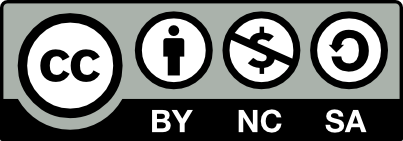 Outline
Scientific problem
Architecture of the use case
Objectives and milestones
Achievements so far
Any problems encountered
Plans till the end of the hackfest
2
Scientific problem recap (just 1 slide)
Insert text
3
Architecture of the use case and orchestration of e-Infrastructure services
Insert text
4
Objectives and milestones
Insert text
5
Achievements so far
Insert text
6
Any problems encountered
Insert text
7
Plans till the end of the hackfest
Insert text
8
Thank you! 
sci-gaia.eu
info@sci-gaia.eu